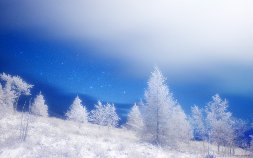 18 ноября - День рождения Деда Мороза
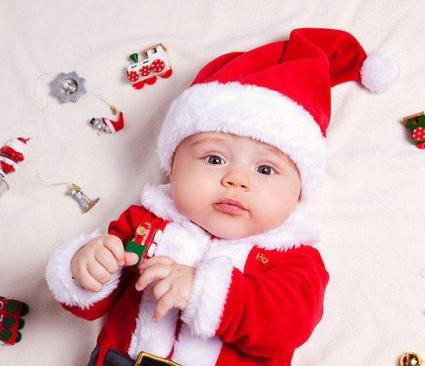 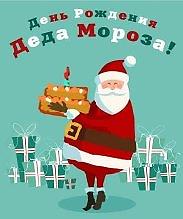 Гибадуллина Г.Б.
1
[Speaker Notes: 18 ноября в России официально празднуют день рождения Деда Мороза. Каков возраст зимнего волшебника — доподлинно неизвестно, но точно, что более 2000 лет. Дату рождения Деда Мороза придумали сами дети, поскольку именно 18 ноября на его вотчине — в Великом Устюге — в свои права вступает настоящая зима, и ударяют морозы.Интересно, что в 1999 году Великий Устюг был официально назван родиной российского Деда Мороза. Особенно тщательно к этому празднику готовятся на родине именинника. В этот день открывают специальный почтовый ящик, в который можно опустить поздравление для Деда Мороза. Этой возможностью с удовольствием пользуются и местные детишки, и приезжие туристы.]
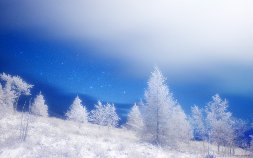 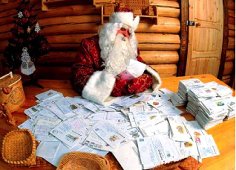 Почта 
Деда Мороза
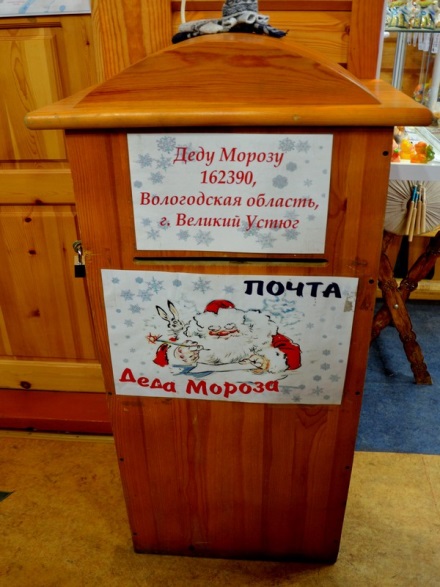 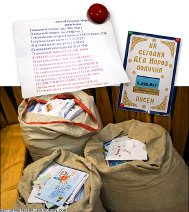 Гибадуллина Г.Б.
2
[Speaker Notes: Писем Дед Мороз получает много – целые мешки писем! У него и почтовый ящик особенный …]
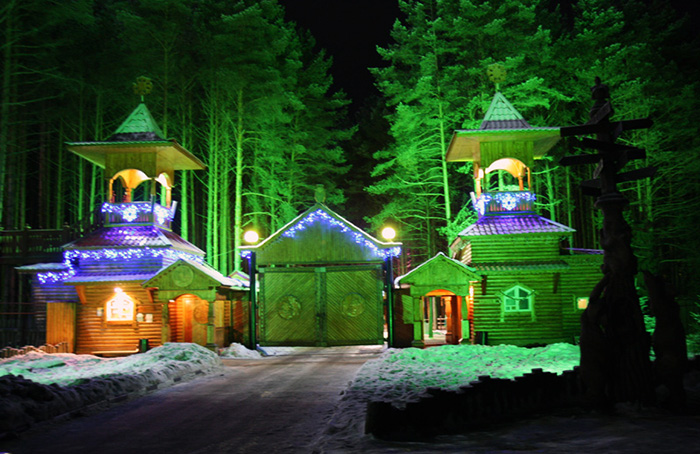 Гибадуллина Г.Б.
3
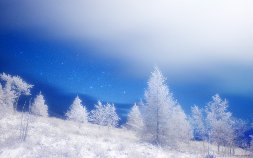 Дед Мороз и Снегурочка встречают гостей
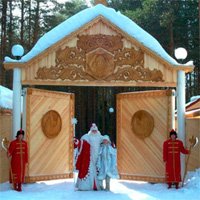 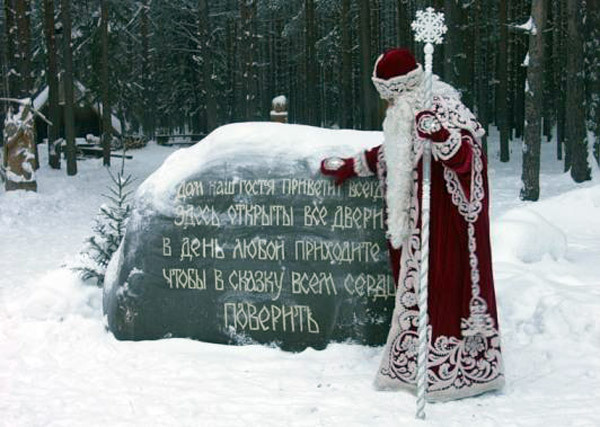 Гибадуллина Г.Б.
4
[Speaker Notes: Дед Мороз и Снегурочка с радостью встречают всех гостей. Но не все могут приехать к ним в гости. А вот написать письмо могут все. А вы написали письмо Деду Морозу? 

Каков возраст зимнего волшебника — доподлинно неизвестно, но точно, что более 2000 лет. Дату рождения Деда Мороза придумали сами дети, поскольку именно 18 ноября на его вотчине — в Великом Устюге — в свои права вступает настоящая зима, и ударяют морозы.

Интересно, что в 1999 году Великий Устюг был официально назван родиной российского Деда Мороза. 

Особенно тщательно к этому празднику готовятся на родине именинника. В этот день открывают специальный почтовый ящик, в который можно опустить поздравление для Деда Мороза. Этой возможностью с удовольствием пользуются и местные детишки, и приезжие туристы.]
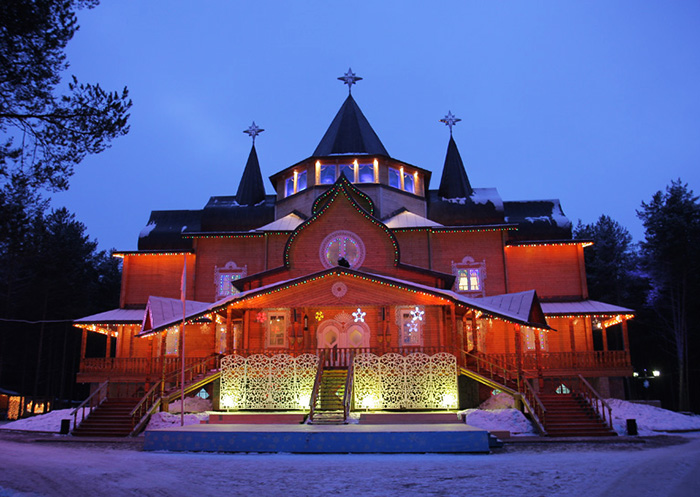 Гибадуллина Г.Б.
5
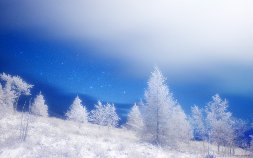 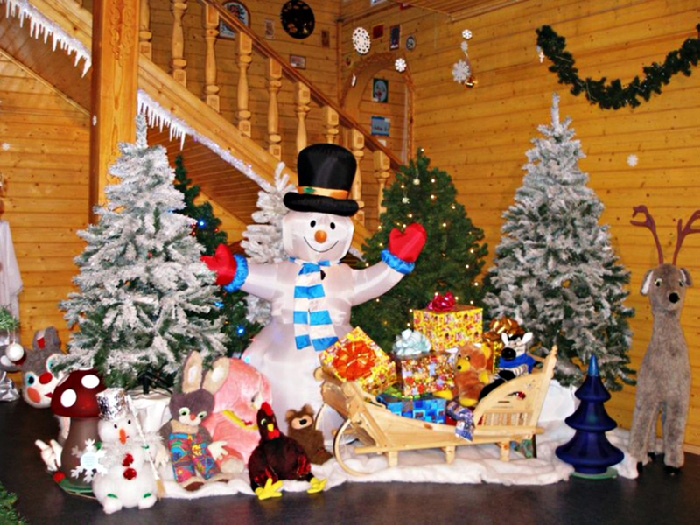 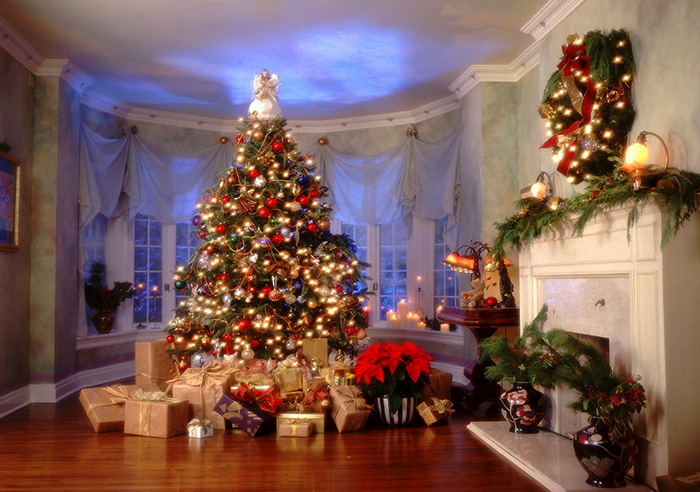 Гибадуллина Г.Б.
6
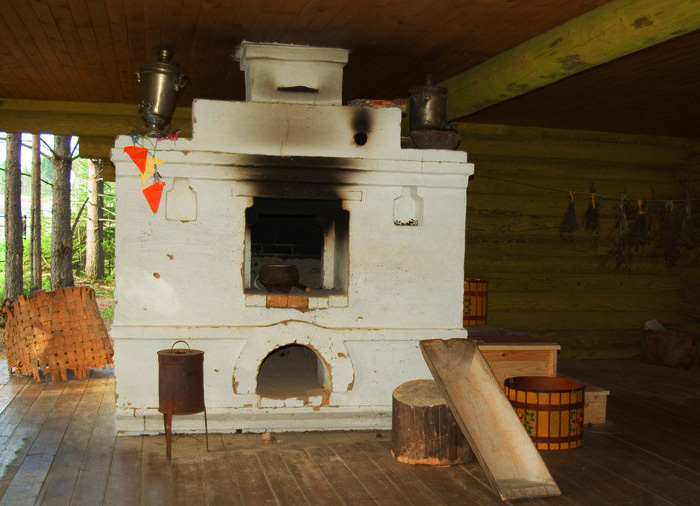 Гибадуллина Г.Б.
7
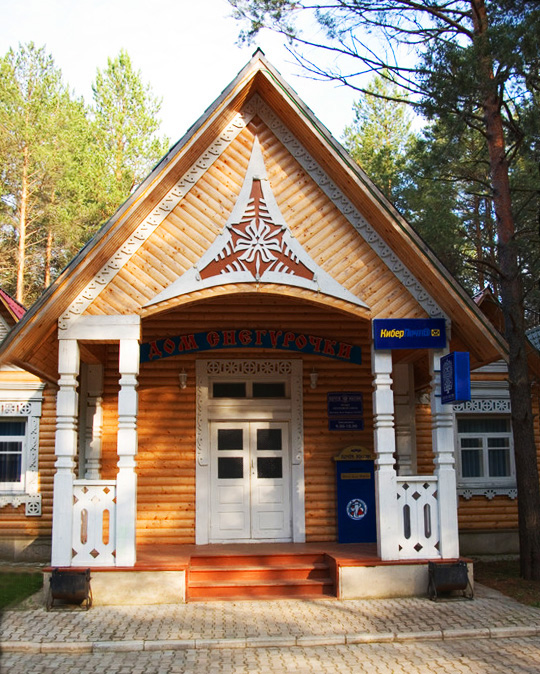 Гибадуллина Г.Б.
8
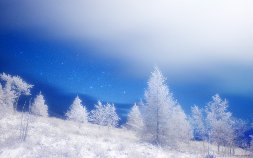 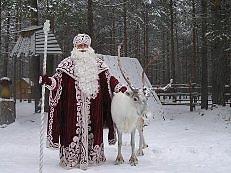 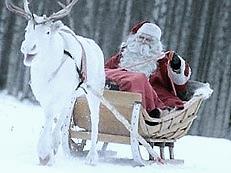 Гибадуллина Г.Б.
9
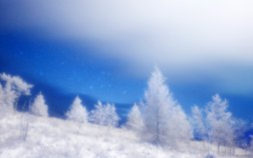 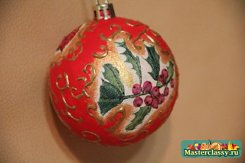 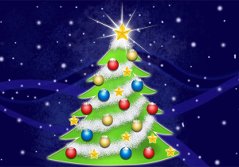 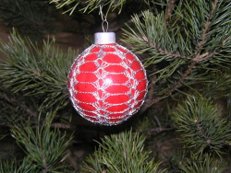 Гибадуллина Г.Б.
10
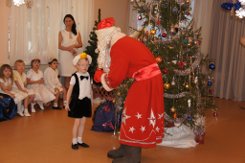 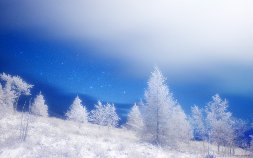 Гибадуллина Г.Б.
11
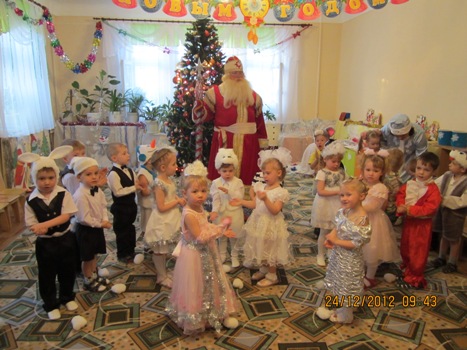 Гибадуллина Г.Б.
12
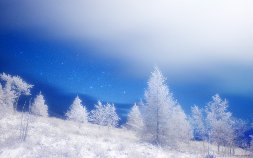 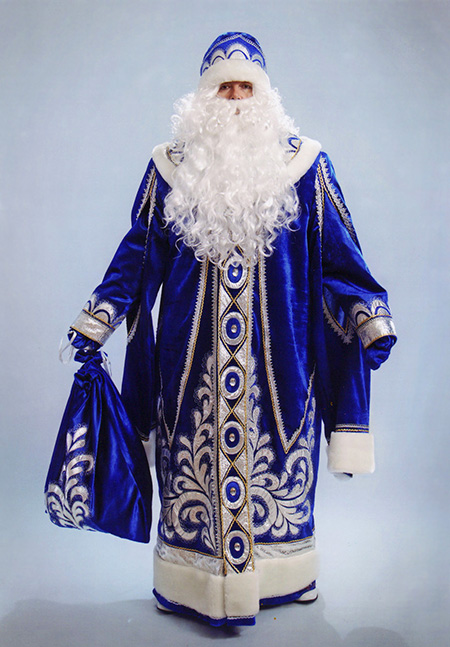 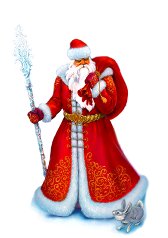 Гибадуллина Г.Б.
13
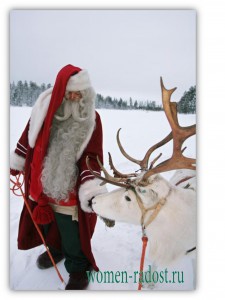 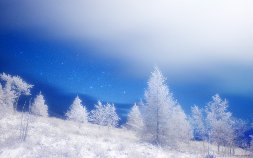 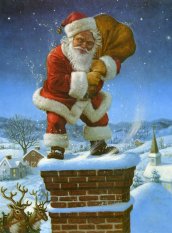 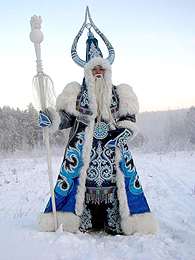 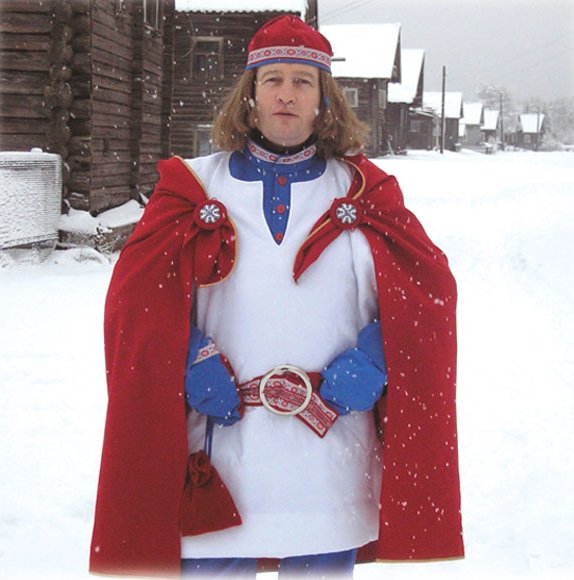 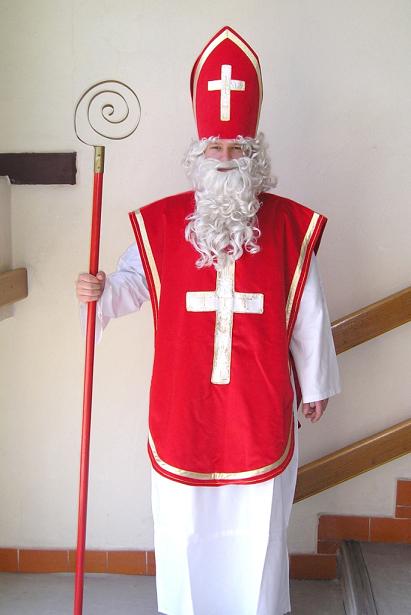 Чисхан из Якутии
Гибадуллина Г.Б.
14
[Speaker Notes: Поздравить сказочного именинника приезжают его многочисленные родственники — Санта-Клаус из Финляндии, Чисхан — якутский Дед Мороз, карельский Паккайне, зимний сказочник Микулаш из Чехии, Снегурочка из Костромы, а также официальные делегации из Вологды, Москвы, Нижнего Новгорода и многих других городов]
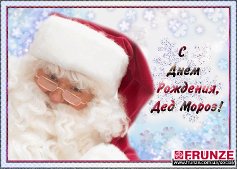 Гибадуллина Г.Б.
15